الحادي عشر
الفصل
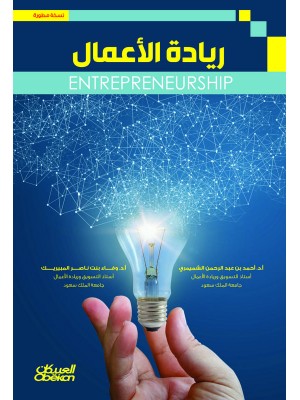 ريادة الأعمال
Entrepreneurship
أ. د. أحمد الشميمري  - أ. د. وفاء المبيريك
01
2020
©      الشميمري والمبيريك
محتويات
الفصل الحادي عشر
01
مفهوم التسويق
02
عناصر المزيج التسويقي
تسويق المشروع
03
اختيار موقع المشروع
04
التسويق باستخدام وسائل التواصل الاجتماعي
05
الخطة التسويقية
02
2020
©      الشميمري والمبيريك
01
مفهوم التسويق
المنافع:
"نشاط إداري واجتماعي يقوم به عدد من المجموعات والأفراد، للحصول على ما يحتاجون أو يرغبون، عن طريق عملية تبادل المنتجات والقيم من الآخرين".
"القيمة التي يحصل عليها العميل من شراء المنتج ، أي ماذا يريد العميل؟ 

«أداء مميز، توفير نقود، استمتاع، قيمة مستحقة»
03
2020
©      الشميمري والمبيريك
01
مفهوم التسويق
المنافع:
مكانية
زمانية
حيازية
إدراكية
04
2020
©      الشميمري والمبيريك
02
عناصر المزيج التسويقي
المنافع:
المنتج
 Product
الترويج
 Promotion
عناصر 
المزيج 
التسويقى
السعر
 Price
التوزيع
 Place
05
2020
©      الشميمري والمبيريك
02
عناصر المزيج التسويقي
المنتج
 Product
أولاً: المنتج (Product):
مصطلحات مرتبطة بالمنتج
عناصر 
المزيج 
التسويقى
مزيج المنتجات: يتكون من كافة المنتجات التي تنتجها أو تبيعها المؤسسة
التمييز: استخدام المؤسسة لشعار أو رمز أو اسم لجعل المنتج مختلف عن منتجات المنافسين
اسم المنتج: كلمات أو أرقام تدل على المنتج
علامة المنتج: استخدام شكل أو رمز
العلامة التجارية: اسم العلامة التي تتمتع بحماية القانون
06
2020
©      الشميمري والمبيريك
02
عناصر المزيج التسويقي
ثانيا: التسعير (Price)
عناصر 
المزيج 
التسويقى
السعر: هو الإيراد من بيع وحدة واحدة من المنتج
السعر
 Price
07
2020
©      الشميمري والمبيريك
02
عناصر المزيج التسويقي
ثانيا: التسعير (Price)
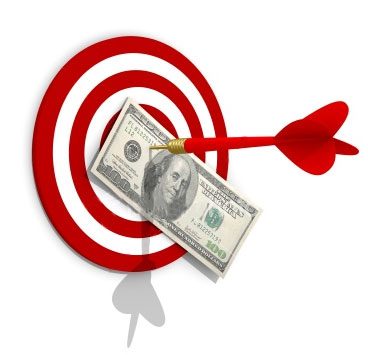 أهداف عملية التسعير
عناصر 
المزيج 
التسويقى
الاستمرار في السوق وعدم الخروج منه 
زيادة الحصة السوقية للمنتج 
تحقيق مستوى معين من الربح 
خلق انطباع بجودة المنتج وتميزه
السعر
 Price
08
2020
©      الشميمري والمبيريك
02
عناصر المزيج التسويقي
ثالثا: التوزيع: (Place)
عناصر 
المزيج 
التسويقى
الطريقة التي يصل من خلالها المنتج إلى المستهلك
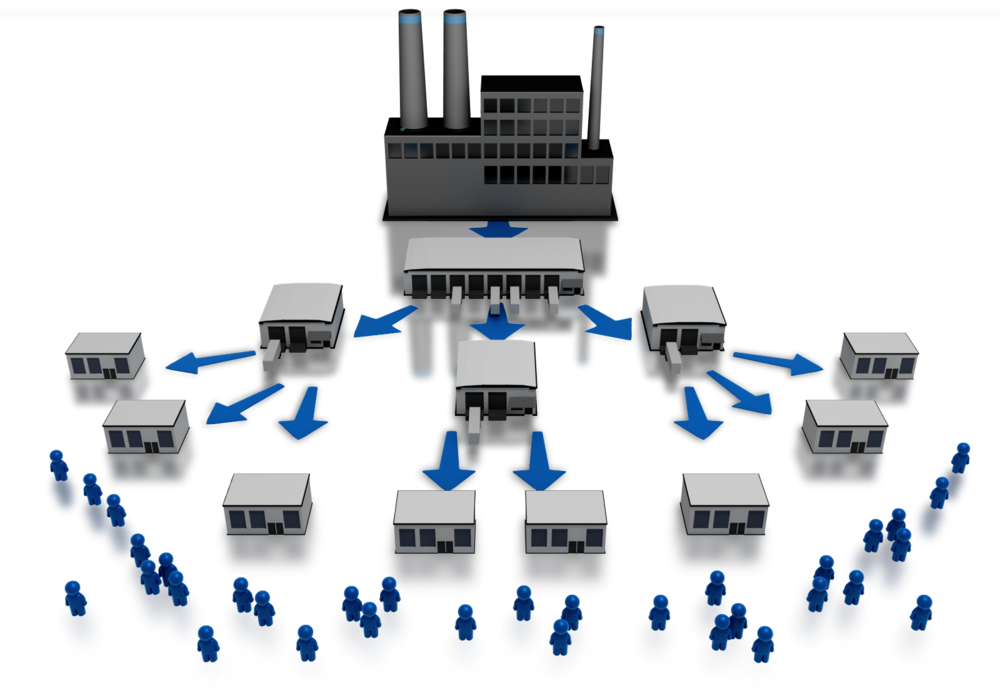 التوزيع
 Place
09
2020
©      الشميمري والمبيريك
02
عناصر المزيج التسويقي
رابعا: الترويج (Promotion)
ويمكن تعريفه بـ
مجموعة الاتصالات التي يجريها المنتج بالمشترين المرتقبين بغرض تعريفهم و إقناعهم بالسلع و الخدمات المنتجة ودفعهم للشراء
تدفق المعلومات من البائع إلى المشتري بهدف:
التأثير على اتجاهات المشتري 
حثه على شراء المنتج
عناصر 
المزيج 
التسويقى
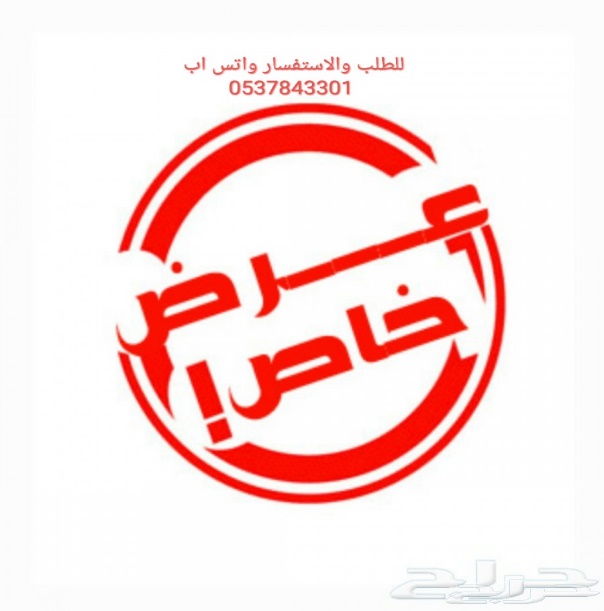 الترويح
Promotion
10
2020
©      الشميمري والمبيريك
02
عناصر المزيج التسويقي
رابعا: الترويج (Promotion)
الإعلان
التسويق المباشر
عناصر الترويج
01
05
عناصر 
المزيج 
التسويقى
النشر
تنشيط المبيعات
04
02
الترويح
Promotion
03
البيع الشخصي
11
2020
©      الشميمري والمبيريك
03
اختيار موقع المشروع
إجراءات تحديد الموقع
البدائل المتاحة لاختيار الموقع
عوامل اختيار الموقع
12
2020
©      الشميمري والمبيريك
03
اختيار موقع المشروع
عوامل اختيار الموقع
العوامل الشخصية
القرب من مصادر التمويل
القرب من مصادر القوى
 المحركة
القرب من مصادر المواد الأولية
القرب من الأماكن التي يقيم 
فيها المستهلكون
القرب من طرق النقل
 والمواصلات
القرب من المنشآت ذات العلاقة
 بالمنشأة
توافر المرافق العامة
نوع المنتجات المتوقع توزيعها
القرب من مواقع
 المتعاملين
القرب من مناطق تجمع العمال
13
2020
©      الشميمري والمبيريك
04
التسويق باستخدام وسائل التواصل الاجتماعي
يعتبر التسويق عن طريق وسائل التواصل الاجتماعي (SMM) من أحد الوسائل الحديثة الهامة في التسويق وذات الأثر الكبير والمتزايد على المستهكلين. لكن استخدامه ليس سهلا وبسيطاً بل يتطلب متابعته والوصول إلى الهدف المبتغى منها أمراً مكلفا ويتكلب المال والجهد والتخصص.
وأيضا عند التفكير في هذا المجال (SMM) يجب أن تكون جاهزاً بمتخصص متفرغ لإنجاز وتنفيذ الحملة، فالتواجد في وسائل التواصل الاجتماعي دون متابعة قد يكون ضرره أكبر من عدم التواجد.
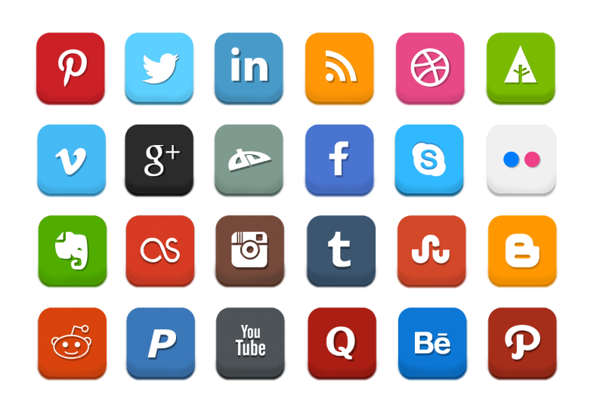 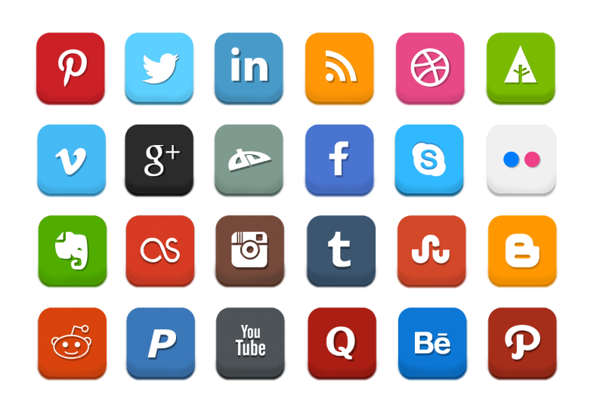 14
2020
©      الشميمري والمبيريك
04
التسويق باستخدام وسائل التواصل الاجتماعي
مقارنات بعض وسائل التواصل الاجتماعي
15
2020
©      الشميمري والمبيريك
04
التسويق باستخدام وسائل التواصل الاجتماعي
خطوات إنشاء خطة تسويق تواصل اجتماعي (SMM)
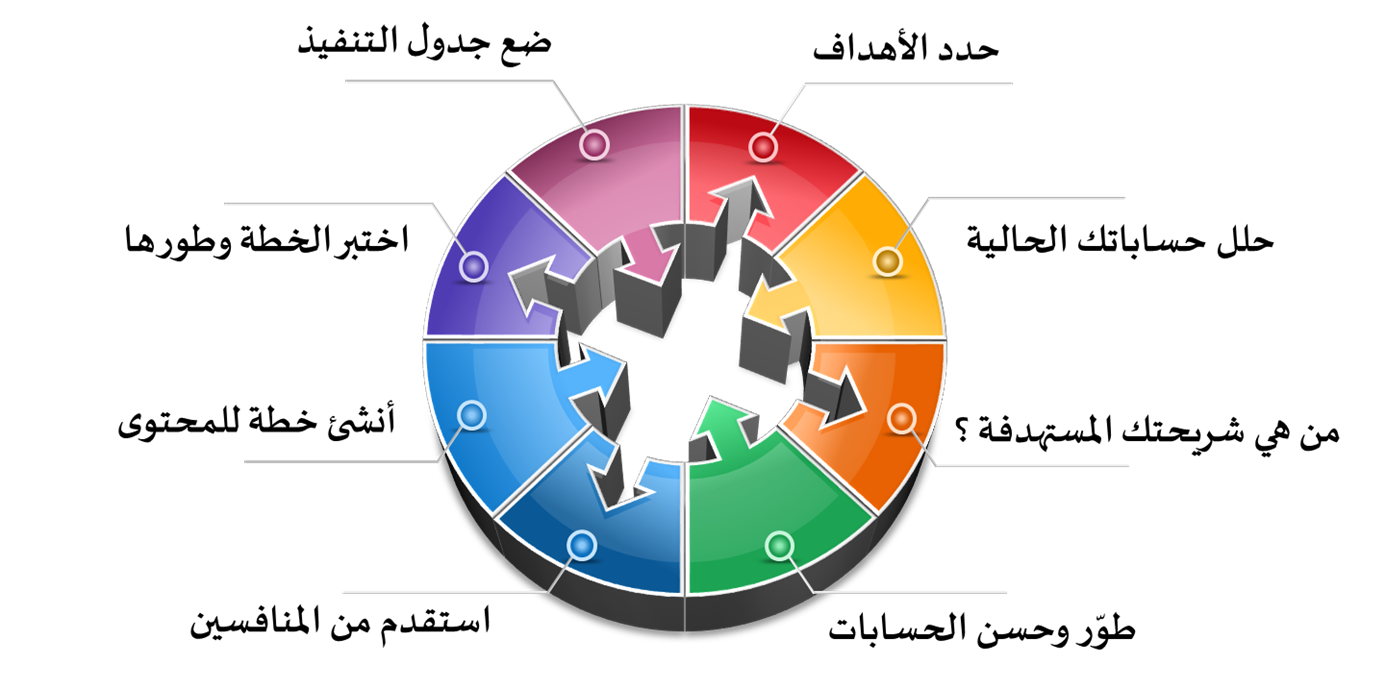 16
2020
©      الشميمري والمبيريك
الميزانية
الاستراتيجيات
أهداف الخطة
05
الخطة التسويقية
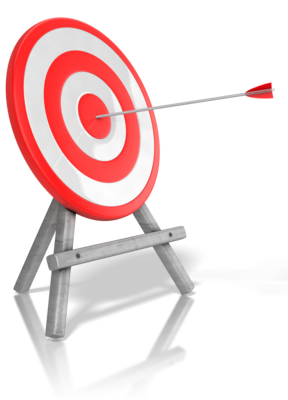 مكونات الخطة التسويقية
أهداف الخطة
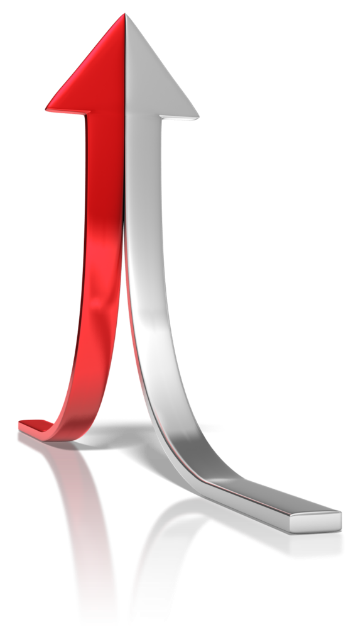 الإستراتيجيات
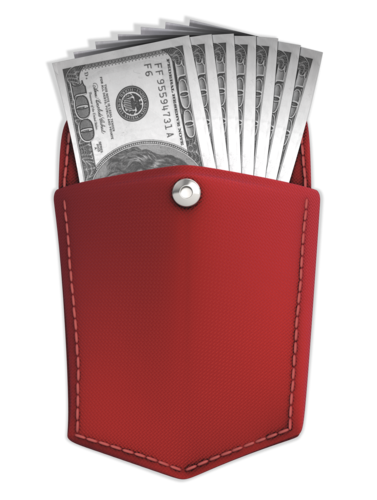 الميزانية
17
2020
©      الشميمري والمبيريك
الميزانية
الاستراتيجيات
أهداف الخطة
05
الخطة التسويقية
جدول إعداد الخطة التسويقية
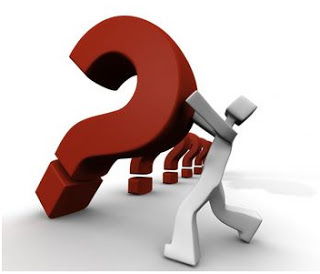 أسئلة تحدد
 معالم خطتك التسويقية
18
2020
©      الشميمري والمبيريك